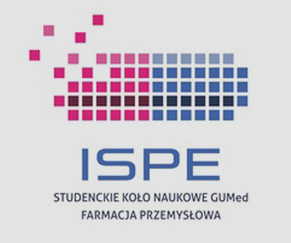 Impact of Quality by Design on Topical Product Excipient Suppliers
Magdalena Chojnowska
Prezentacja przygotowana na podstawie artykułów: „Impact of Quality by Design on  Topical Product Excipient Suppliers”
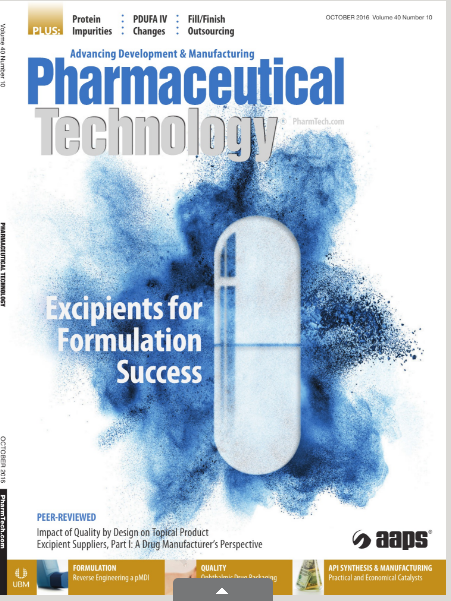 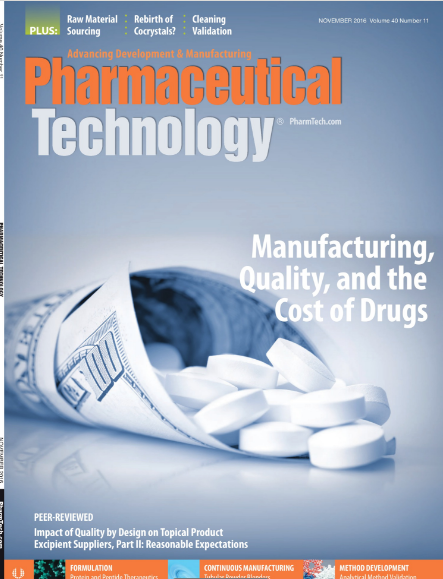 Quality by design
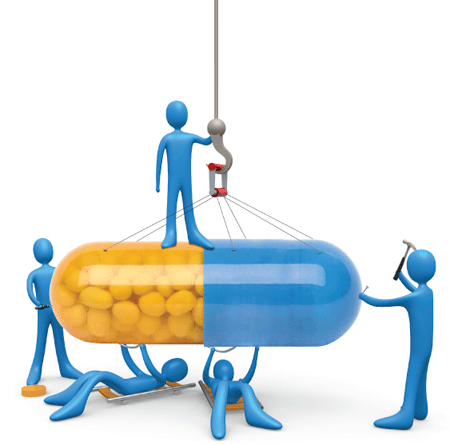 Naukowe i oparte na ocenie ryzyka podejście do rozwoju produktu, które rozwija się na początku koncepcji, dopuszcza zmienność podczas wytwarzania leku,
Ocenia substancje aktywne, pomocnicze oraz sam proces produkcji powiązując z prawdopodobieństwem wystąpienia krytycznych parametrów wpływających na jakość produktu farmaceutycznego
CQA- critical  quality attributes
CPP-critical process parameters
Jakość nie może być oceniana przez badanie produktu, a powinna być  „wbudowana w produkt” lub zagwarantowana przez projekt procesu
QbD w preparatach półstałych
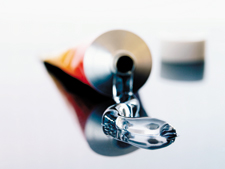 Wytworzenie leku zgodnie z trendem QbD: 
czasochłonne, 
wymaga umiejętności zastosowania wiedzy, 
dużego nakładu pracy,
wymaga innego podejścia do procesu produkcji, 
Zastosowanie przed 2013r. QbD dla postaci półstałej było skomplikowane ze względu na brak literatury, prowadzonych badań. Na razie opublikowano klika publikacji na ten temat. 
Wprowadzenie QbD nie tylko dla nowych produktów ale też dla tych które są na rynku od wielu lat.
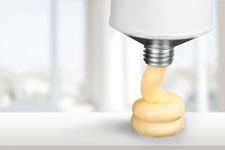 ANALIZA RYZYKA i jakość produktu
Quality target product profile (QTPP)
Prospektywna ocena jakościowa produktu leczniczego zapewniająca jakość i bezpieczeństwo gotowego leku
Charakteryzuje parametry zapewniające jakość i gwarantuje ją
Uwzględnienie klinicznego zastosowania, drogi podania, dawki, parametrów farmakokinetycznych takich jak rozpuszczalność
critical quality attributes (CQA)
Cechy postaci leku o krytycznym znaczeniu dla jakości,
Fizyczne, chemiczne lub mikrobiologiczne właściwości substancji leczniczej, substancji pomocniczych, półproduktów oraz finalnej postaci leku,
Możliwe jest powiązanie parametrów krytycznych dotyczących surowców i substancji pomocniczych z parametrami krytycznymi dotyczącymi jakości gotowego produktu, 
Osiągnięcie odpowiednich wartości CQA, a następnie ich utrzymanie jest nadrzędnym celem projektowania procesu,
Częściej dla substancji pomocniczych mówi się o CMA- Critical Material Attribute
CMA
CPP
[Speaker Notes: KRYTYCZNE CECHY WPŁYWAJĄCE NA JAKOŚĆ 
Ścisle powiązane z wyznaczeniem przestrzeni projektowych]
Typowe CqA dla preparatów półstałych
Rozdział faz, 
Reologia, 
Wytrącenie cząstek lub zmiany w rozpuszczalności,
Zanieczyszczenia mikrobiologiczne,
Zmiana pH,
Zmiana jakości API i/lub substancji pomocniczych,
Pozostałości rozpuszczalników i metali ciężkich.
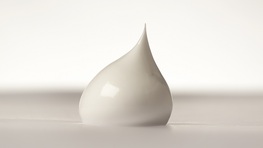 równoważność
Klasy podobieństwa produktów:
Q1- produkty mają taki sam skład jakościowy,
Q2-taki sam skład jakościowy oraz ilościowy,
Q3-taki sam skład jakościowy, ilościowy i mikrostruktura produktów;porównanie właściwości fizykochemicznych produktów: 
Rozsmarowywalność,
Wielkość cząstek,
Lepkość,
pH,
Stężenie leku w jeden z faz. 
Porównywalność określona na podstawie testów in vitro.
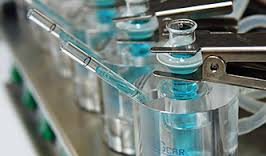 Problem z substancjami pomocniczymi które na rynku istnieją pod tą samą nazwą jednak różnią się właściwościami.
Różnica w czystości surowców np. kwas stearynowy używany w przemyśle spożywczym ma czystość ok. 50%, a ten używany jako substancja smarująca przy tabletkowaniu 98%.
Określenie czystości substancji pomocniczych pochodzących od różnych dostawców leży w kwestii osób odpowiedzialnych na produkcję. 
Monografie w farmakopei są na tyle nieaktualne i niedokładne, że trzeba wykazać za pomocą własnych badań że substancje pomocnicze stosowane przez producenta generyku są takie same jak producenta leku oryginalnego.
Dla generyków trzeba wykazać Q3.
Dobór substancji odpowiedzialnych za strukturę
Najobszerniejsze testy przechodzą substancje pomocnicze odpowiadające za utrzymanie właściwej struktury, zapobiegające rozdziałowi faz,
Dla emulsji emulgatory dla żeli substancje strukturotwórcze,
Uzasadnione jest proszenie o próbki substancji pomocniczych do badań rozwojowych,
Carbopol 934, r-r 0.5 %; lepkość od  30 500 do 39 400 mPas,
Jest to polimer wrażliwy na ścinanie, niezbędne ustalenie odpowiedniej szybkości mieszania, właściwości reologiczne gotowego produktu będą zależne od procesu mieszania.
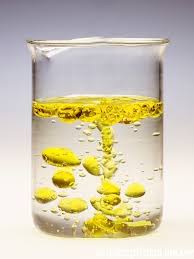 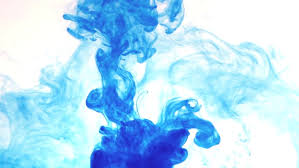 Rozpuszczalność API
Obowiązkiem osoby odpowiedzialnej za rozwój jest wykazanie że stężenie API nie jest na granicy rozpuszczalności, 
Udowodnienie że podczas przechowywania nie dojdzie do utraty lotnych rozpuszczalników oraz że substancje pomocnicze nie są zanieczyszczone małymi ilościami jonów które mogą reagować z API w sposób rozpoczynający precypitację API,
Obowiązkiem osoby dostarczającej substancje pomocnicze jest oznaczenie zanieczyszczeń śladowych, pozostałości rozpuszczalników oraz katalizatorów
Rozpuszczalność substancji pomocniczych
Przez wiele lat na opakowaniu substancji pomocnicznych było brak konkretnych danych co do rozpuszczalności np. „mieszać do rozpuszczenia”, 
Wieloletnie doświadczenie firm produkujących leki pozwalało na zastosowanie pewnych zabiegów pomagających przy rozpuszczaniu tak aby skrócić czas potrzebny do rozpuszczenia,
Teraz można dowiedzieć się wielu informacji w karcie charakterystyki np. temperatura pozwalająca rozpuścić dany polimer,
Dostawca substancji pomocniczej powinien być zaznajomiony z QbD i umieszczać takie informacje jak CMA oraz CPP.
Zanieczyszczenia mikrobiologiczne
Przypadek skażenia mikrobiologicznego produktu gdy w substancji pomocniczej były zarodniki Bacillus 
Dostawca powinien określić zawartość zanieczyszczeń mikrobiologicznych i scharakteryzować te mikroorganizmy, 
Producent musi znać potencjalne źródła zanieczyszczenia swojego końcowego produktu.
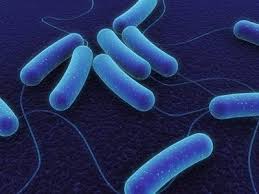 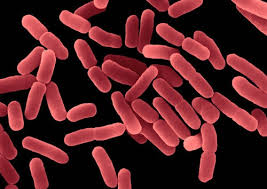 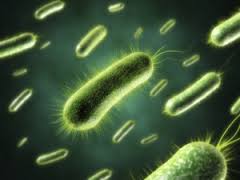 Czystość substancji
Reaktywne zamieszczenia powinny byś scharakteryzowane w certyfikacie, 
Dostawcy powinni operować czułym sprzętem i oznaczać zanieczyszczenia na bardzo niskich poziomach,
Podanie np. zanieczyszczenie poniżej 50 ppm jest niewystarczające, nie wiemy jakie są odchylenia, czy np.  Dla jednej próbki jest 0,3 ppm a dla drugiej 30 ppm.
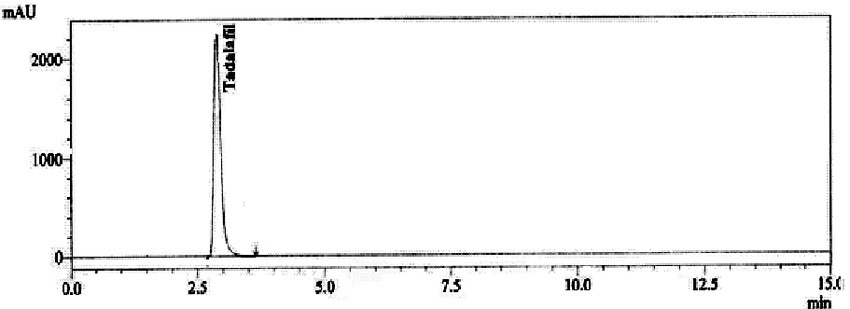 podsumowanie
Dostawca substancji musi bardzo dobrze scharakteryzować Q1,
Powinien prowadzić badania w skali laboratoryjnej dla swojego produktu, 
Określić krytyczne właściwości i zanieczyszczenia dla swojej substancji pomocniczej oraz zgłaszać je firmom korzystającym z substancji,
Dostawcy substancji pomocniczych muszą zrozumieć zasady QdD tak aby współtworzyć końcowy produkt z godnie z tymi zasadami.
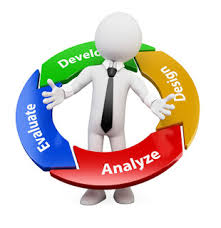 Dziękuję za uwagę